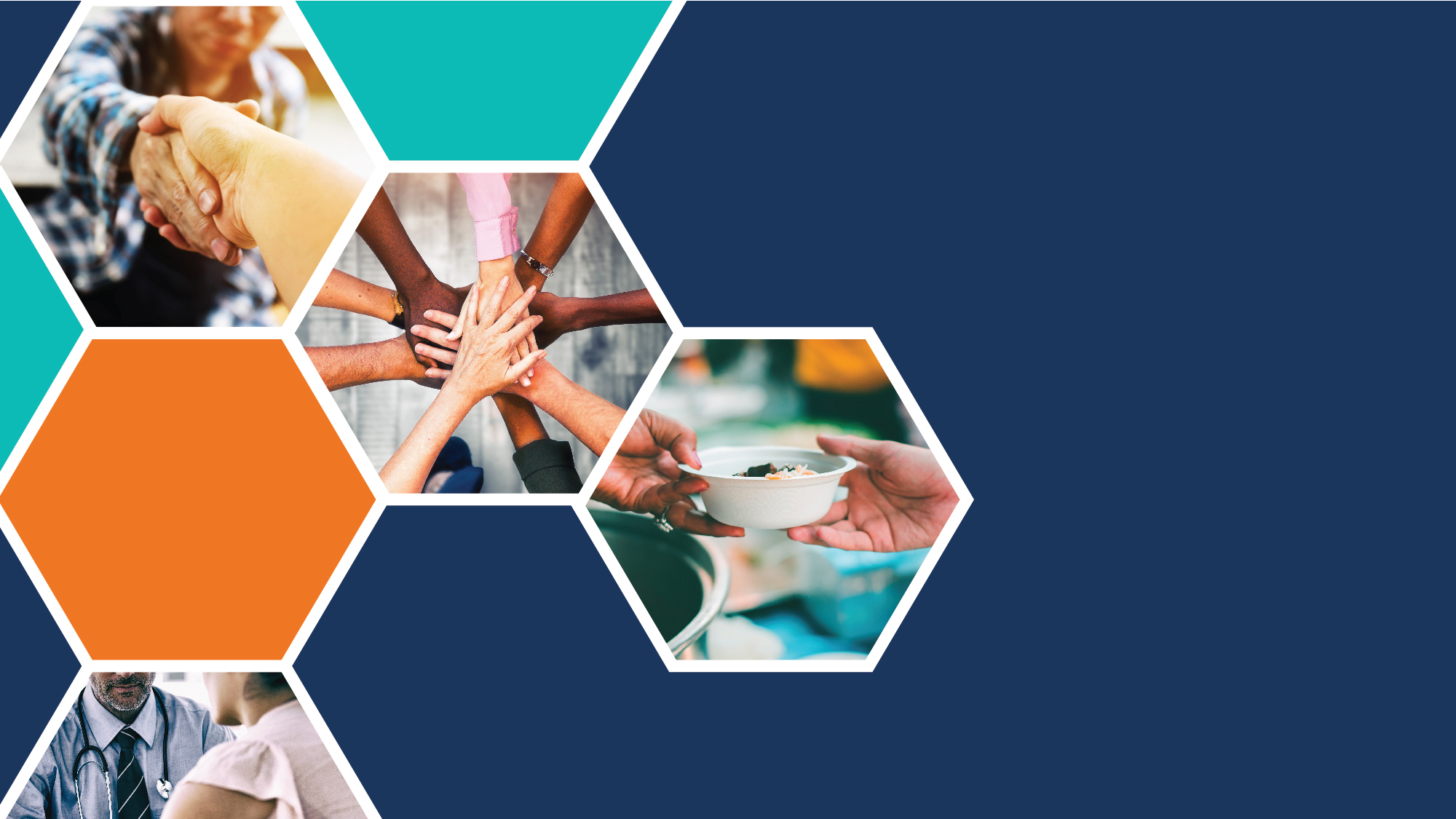 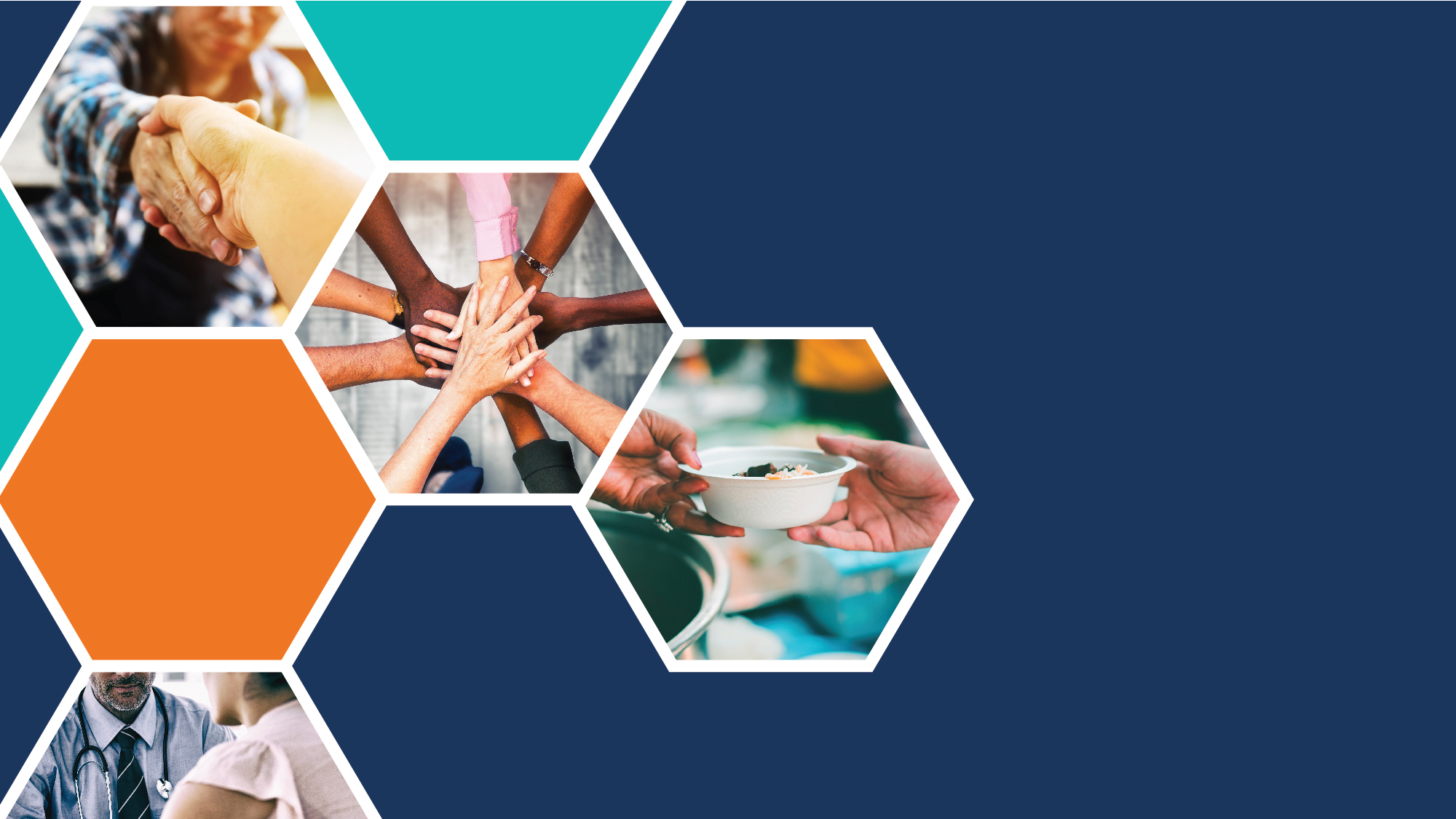 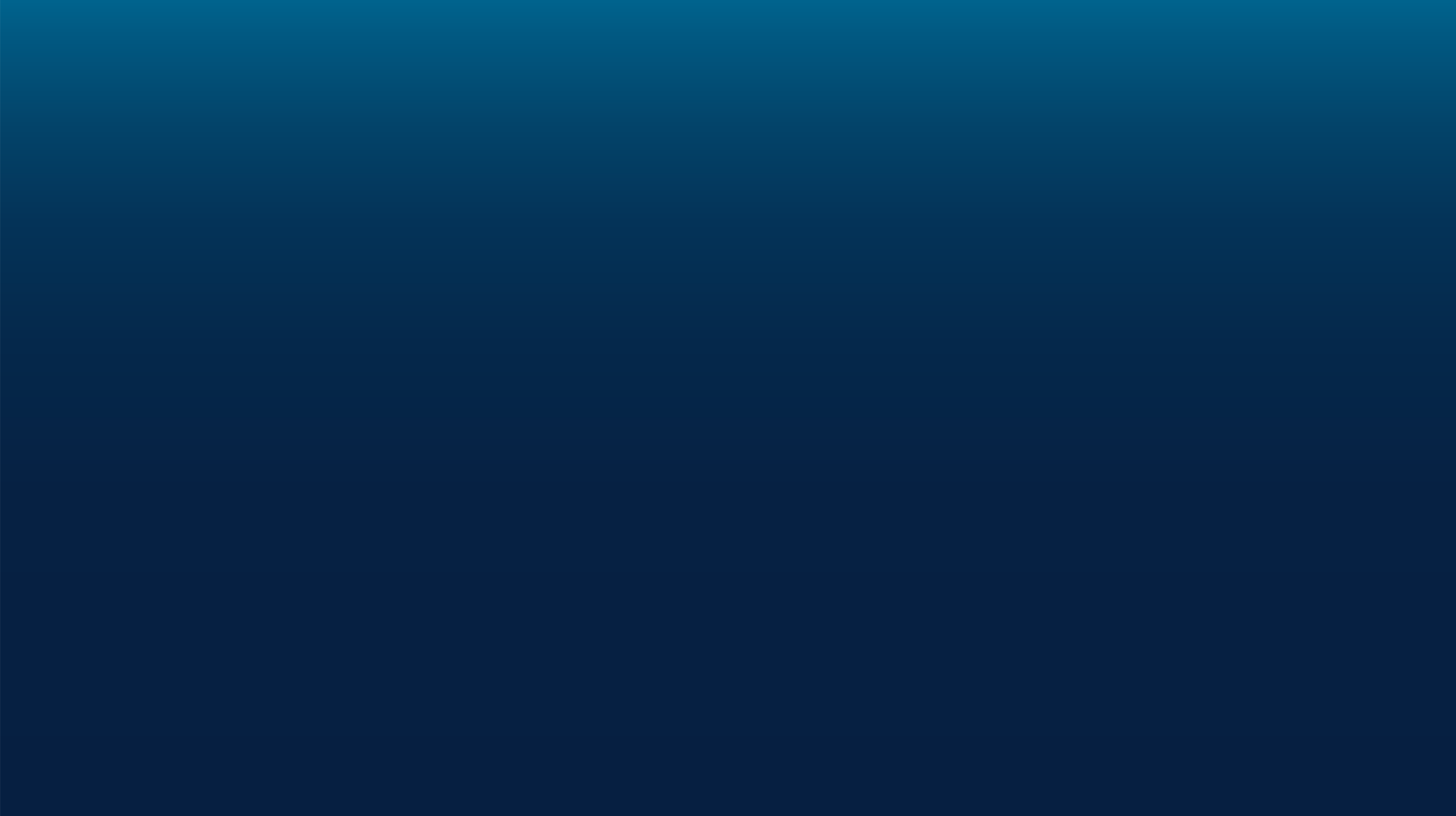 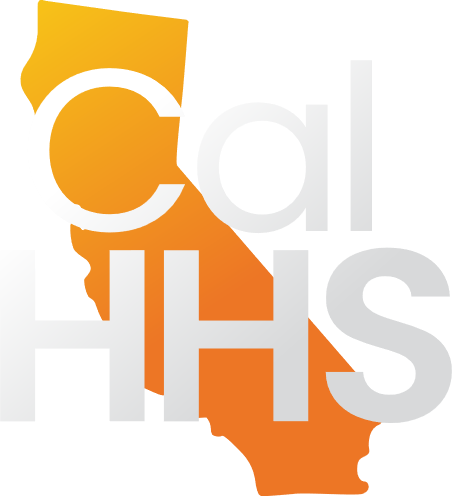 CARE (Community Assistance, Recovery and Empowerment) Act
California Health & Human Services Agency
Person Centered. Equity Focused. Data Driven.
Efforts to date by Key State Agencies involved in CARE
Judicial Council
Initial CARE Act Procedural Memo distributed to all courts
Court Communication Hub: information sharing within and across courts; collaboration platform 
Meetings with court teams
Statewide Court rules & forms (Probate and Mental Health Advisory Committee)
Court data collection procedural plan 
Legal representation
Budget administration
Targeted court training and technical assistance needs; webinars 
Self-Help legal information, assistance, and tools for parties
DHCS
Develop training & technical assistance for counties, counsel and volunteer supporters
Responsible for data collection, reporting, and independent evaluation 
Administer implementation and start up funding
Administer of Behavioral Health Bridge Housing program
CalHHS
Lead coordination efforts including CARE Act Working Group to support early implementation efforts 
Engage with cross sector partners including the facilitation of the Cohort 1 learning community  
Support training, technical assistance and evaluation efforts
Support statewide communications to increase understanding of the CARE Act
2
CARE Act Working group (established by SB 1338)
31 members include representation from counties, providers, peers, families, Legal Aid, Disability Rights, Homelessness, hospitals, and other stakeholders
Purpose: provide coordination, on-going engagement, and collaboration among stakeholders to support the successful implementation of the CARE Act
Meets quarterly (February, May, August, and November -- Next Meeting February 14, 2024)
Three ad hoc Sub-Groups: Services and Supports; Training, Technical Assistance, and Communication; and Data Collection, Reporting, and Evaluation
Cross cutting perspectives from Peers, Families, Lived Experience; Racial Equity and Social Justice; and Providers
3
Technical Assistance and Cohort 1 Learning Community
Implementation Trainings and Resources
HMA has provided 15 trainings with 9 open forums for 900+ participants (counsel, courts, BH agencies; advocacy groups, volunteer supporters, and other community members).
Key Resources at CARE-Act.org: 
CARE Agreement and Plan Worksheet
CARE Act at a Glance, Legal Roles, and Supporter Resource Briefs,
CARE Process Flow and Eligibility Factsheet
Volunteer Supporter and Peer Resources
Volunteer Supporter Toolkit: Trainings and resources specific to the volunteer supporter role with worksheets and strategies to assist the supporter and respondent through the CARE process.
Upcoming Trainings: Role of Peers in the CARE Process and Role of the Family in the CARE Process
Cohort 1 Learning Community 
Day long meetings every other month (BH, Courts, County Admin) to support cross-county sharing of CARE implementation barriers, solutions, and questions. 

CalHHS CARE Act website has updated information and communication tools, including the Quarter 3 Update: English / Spanish
See also:
CARE Act Resource Center
Department of Health Care Services (DHCS) CARE Act Website
Judicial Council of California (JC) CARE Act Website
4
CARE Act reporting and evaluation
In consultation with relevant stakeholders, DHCS to develop early implementation report in December of 2024, with complete annual reports in July of subsequent years. Reports will include:
Demographic information
Outcome measures to assess housing, SUD rates, hospital utilization, law enforcement contacts, and involuntary treatment/conservatorship
Includes equity assessment

Independent evaluation to be conducted 3 years after implementation 
Analyze and report on CARE Act impact on racial, ethnic, and other demographic disparities
Preliminary Independent Evaluation Report will be delivered in December 2026, with final report in December 2028.
5
Staying connected
Email CAREAct@chhs.ca.gov to join the CalHHS CARE listserv to receive updates and information on future stakeholder events. 
For training and technical assistance needs or questions, please email info@CARE-Act.org
Questions?
Additional Resources 

California Health and Human Services (CalHHS) Home

CARE Act Legislation (SB 1338)

County-Specific CARE Act Website Directory

General CARE Act Information

Information for CARE Act Petitioners

CARE Act Working Group

CARE Act Technical Assistance and Resource Center